PŘÍRODNÍ POLYMERYPolyterpeny
RNDr. Ladislav Pospíšil, CSc.
POLYMER INSTITUTE BRNO 
spol. s r.o. 
ladislav.pospisil@polymer.cz
  www.polymer.cz
pospisil@gascontrolplast.cz 
www.gascontrolplast.cz 
UČO:29716
10. 10. 2013
PŘÍRODNÍ POLYMERY PŘF MU  5 2013
1
10. 10. 2013
PŘÍRODNÍ POLYMERY PŘF MU  5 2013
2
Isopren – základní jednotka TERPENOIDŮ
TERPENOIDY – HLAVNÍ SLOŽKY PRYSKYŘIC
26. 9. 2013
PŘÍRODNÍ POLYMERY PŘF MU  2 2013
3
Trochu  terminologie je nutné
POLYTERPENY = POLYISOPRENY
Kaučuk – vulkanizace – PRYŽ
Rubber – Vulcanization – Vulcanized Rubber

PŘÍRODNÍ GUMY = POLYSACHARIDY = KLOVATINY
Kde se v češtině vzal výraz GUMA?
Z německého GUMMI = PRYŽ
Kaučuk je německy Kautschuk
10. 10. 2013
PŘÍRODNÍ POLYMERY PŘF MU  5 2013
4
DVOUSTUPŇOVÁ enzymatická syntéza
1
„AKTIVNÍ“ ISOPREN
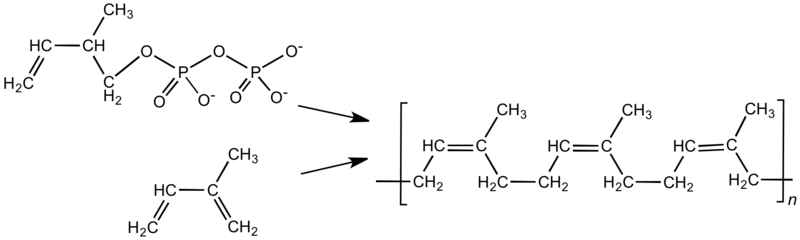 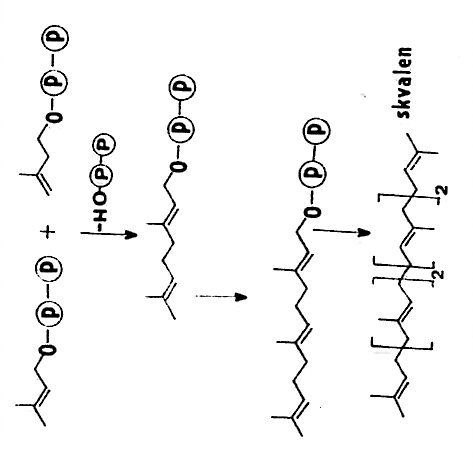 2
KONDENZACE „hlava – pata“ dvou jednotek „AKTIVNÍHO“ ISOPRENU
10. 10. 2013
PŘÍRODNÍ POLYMERY PŘF MU  5 2013
5
TŘÍSTUPŇOVÁ enzymatická syntéza TERPENOIDŮ
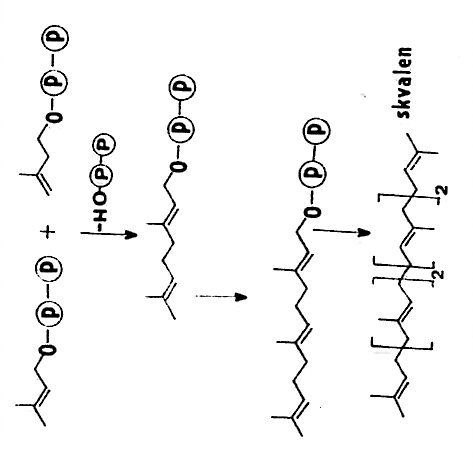 KONDENZACE „hlava – pata“ dvou jednotek „AKTIVNÍHO“ ISOPRENU
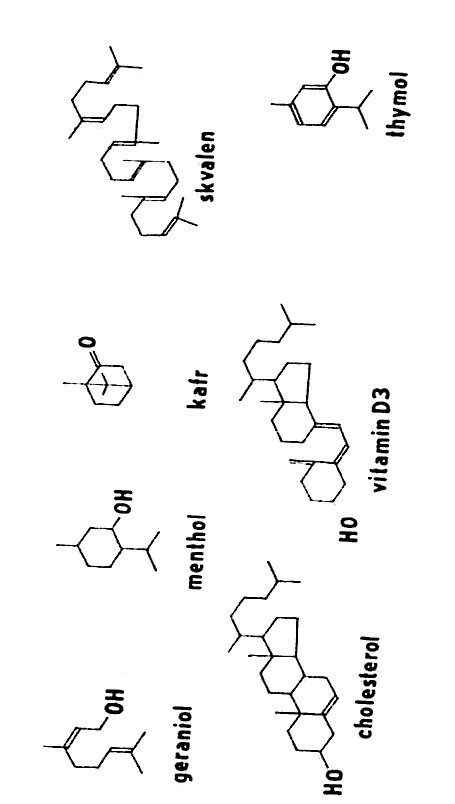 TERPENOIDY
10. 10. 2013
PŘÍRODNÍ POLYMERY PŘF MU  5 2013
6
POLYTERPENY = POLYISOPRENY
Výskyt v přírodě
Jsou obsaženy v cca. 2000 rostlinách z různých geografických oblastí
Stromy, keře, byliny
NEJDŮLEŽITĚJŠÍ JE STROM: kaučukovník Hevea brasiliensis
NADĚJNÁ BYLINA: Taraxanum koksagyz (s ním bylo experimentováno i na VÚMCH,  nyní PIB a políčka byla v Brně na Riviéře)
10. 10. 2013
PŘÍRODNÍ POLYMERY PŘF MU  5 2013
7
POLYTERPENY = POLYISOPRENY
Získávání v přírodě
Latex (cca. 25 – 35 % kaučuku)
Koagulace kyselinami (mravenčí, octová) > KREPOVÝ KAUČUK
Kalandrování a stabilizace proti oxidaci a mikroorganizmům 
Expedice
10. 10. 2013
PŘÍRODNÍ POLYMERY PŘF MU  5 2013
8
POLYTERPENY = POLYISOPRENY
IZOMERY
Gutta
Přírodní kaučuk
Nevulkanizuje
Odolnější proti oxidaci (atmosférickému stárnutí)
Není elastický za normální teploty
Měkne a je elastický nad cca. 50 °C
Vulkanizuje
Málo odolný proti oxidaci (atmosférickému stárnutí)
Elastický za normální teploty
10. 10. 2013
PŘÍRODNÍ POLYMERY PŘF MU  5 2013
9
ZPRACOVÁNÍ PŘÍRODNÍHO KAUČUKU
Před vulkanizací
„Lámání kaučuku“ – štěpení řetězců na kratší působením mechanické energie a kyslíku
Přidání dalších složek a prohnětení (homogenizace):
Plniva (hlavně saze, amorfní SiO2, ……)
Změkčovadla
Pigmenty,
Antioxidanty a antiozonanty
Vulkanizační činidla (síra, urychlovače, …)
Maziva
10. 10. 2013
PŘÍRODNÍ POLYMERY PŘF MU  5 2013
10
ZPRACOVÁNÍ PŘÍRODNÍHO KAUČUKU
Jedno typické složení směsi
Lidé od kaučuku a PVC většinou nepracují s %, ale s DÍLY!
10. 10. 2013
PŘÍRODNÍ POLYMERY PŘF MU  5 2013
11
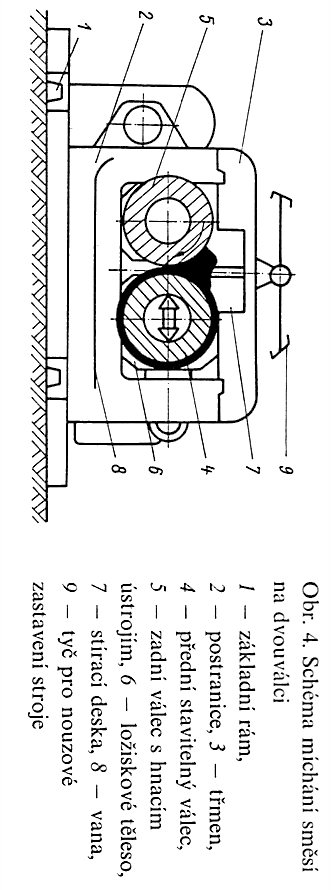 Dvouválec
10. 10. 2013
PŘÍRODNÍ POLYMERY PŘF MU  5 2013
12
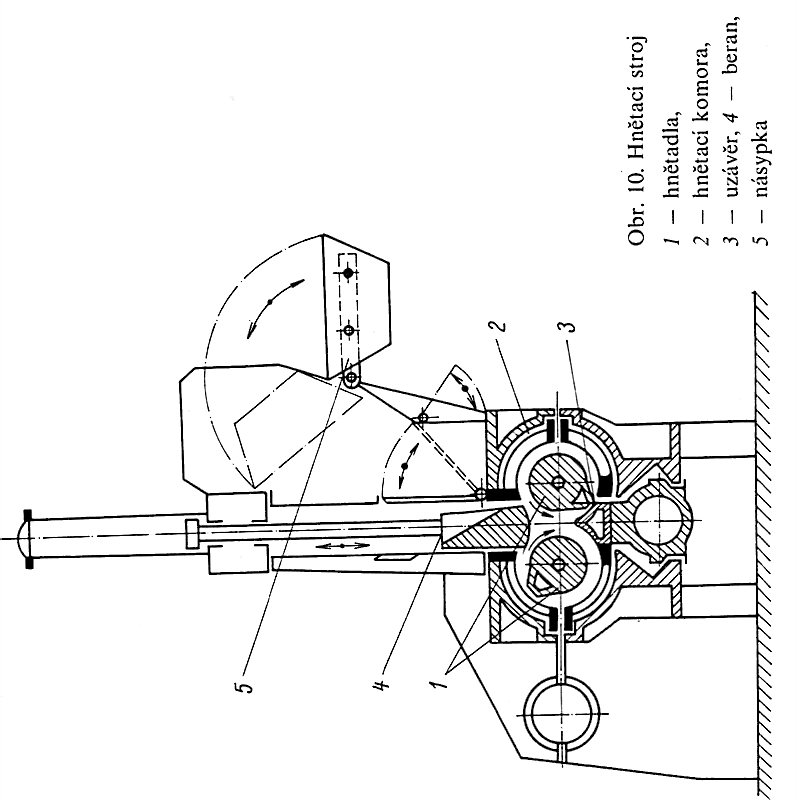 Hnětič
10. 10. 2013
PŘÍRODNÍ POLYMERY PŘF MU  5 2013
13
VULKANIZACE PŘÍRODNÍHO KAUČUKU
Elementární sírou
Směsi s PŘÍRODNÍM KAUČUKEM se VULKANIZUJÍ  při teplotách 150 – 180 °C.
Syntetické kaučuky se VULKANIZUJÍ  při teplotách 180 – 220 °C
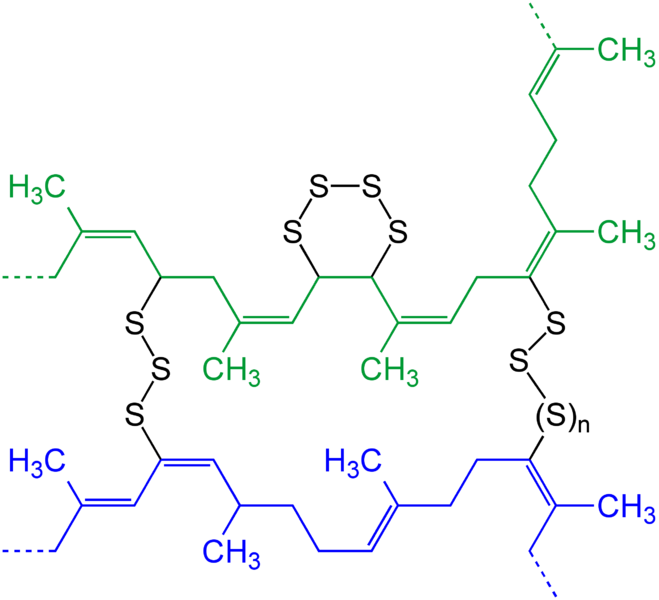 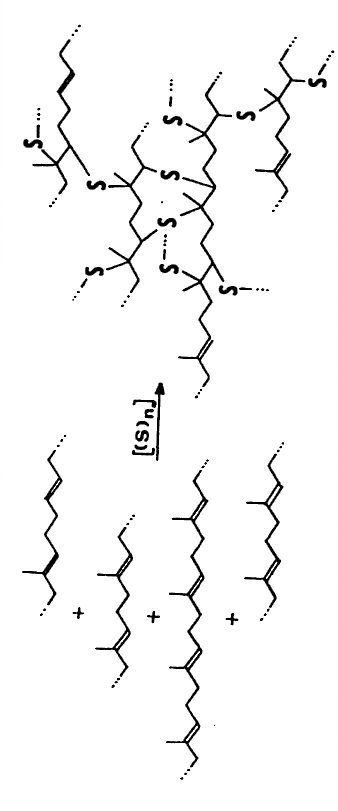 10. 10. 2013
PŘÍRODNÍ POLYMERY PŘF MU  5 2013
14
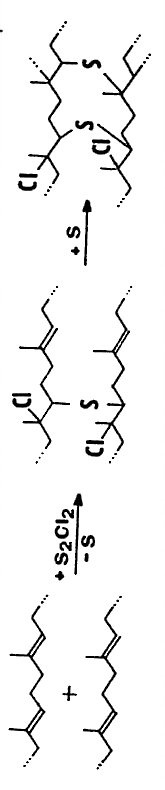 VULKANIZACE PŘÍRODNÍHO KAUČUKU
Sloučeninami síry
Charles GOODYEAR (1839) – vynálezce vulkanizace přírodního kaučuku sírou
OBSAHY SÍRY  jsou 1 – 5 % (měkká pryž) až do 15 – 30 % (akuskříně)
10. 10. 2013
PŘÍRODNÍ POLYMERY PŘF MU  5 2013
15
OBSAHY SÍRY  jsou 1 – 5 % (měkká pryž) až do 15 – 30 % (akuskříně)
10. 10. 2013
PŘÍRODNÍ POLYMERY PŘF MU  5 2013
16
PŘÍRODNÍ versus SYNTETICKÝ KAUČUK
Snahy o přípravu různých syntetických kaučuků trvají už více než 100 let a jsou úspěšné
Asi nejrozšířenější SYNTETICKÝ kaučuk je butadien-styrénový kaučuk
PŘÍRODNÍ kaučuk je však stále nenahraditelný
Směsi PŘÍRODNÍ &SYNTETICKÝ KAUČUK umožňují optimalizaci vlastností
10. 10. 2013
PŘÍRODNÍ POLYMERY PŘF MU  5 2013
17
butadien-styrénový kaučuk
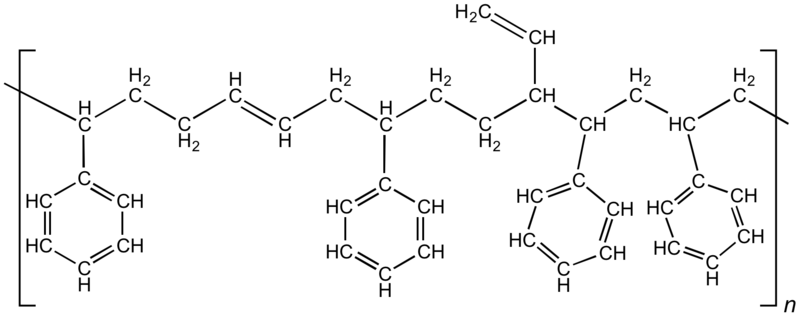 10. 10. 2013
PŘÍRODNÍ POLYMERY PŘF MU  5 2013
18
KRALEX® 1783
Styren-butadienový kaučuk – SBR
www.synthosgroup.com
VŠEOBECNÁ CHARAKTERISTIKA
KRALEX® 1783 je standardní olejem nastavený typ styren-butadienových kaučuků vyráběný technologií studené emulzní kopolymerace na bázi směsi mýdel mastných a pryskyřičných kyselin. Typicky obsahuje 23,5% vázaného styrenu a je koagulovaný systémem kyselina a syntetický koagulant. Obsahuje 27% (37,5 dsk) nastavovacího oleje se sníženým obsahem polycyklických aromátů typu RAE a je stabilizovaný barvícím antioxidantem.
ZÁKLADNÍ VLASTNOSTI KAUČUKU
Parametry           Jednotka                                Hodnota   Zkušební metoda
Viskozita Mooney ML 1+4 (100°C) – kalandrovaný vzorek °ML 44 - 54 ASTM D1646
Obsah těkavých látek % hm.                                max. 0,75 ASTM D5668
Obsah popela % hm.                                             max. 0,4 ASTM D5667
Obsah organických kyselin % hm.                      3,6 - 5,4 ASTM D5774
Obsah mýdel % hm.                                              max. 0,3 ASTM D5774
Obsah oleje % hm.                                                25 - 29 ASTM D5774
Obsah vázaného styrenu % hm.                          22,5 - 24,5 ASTM D5775
10. 10. 2013
PŘÍRODNÍ POLYMERY PŘF MU  5 2013
19
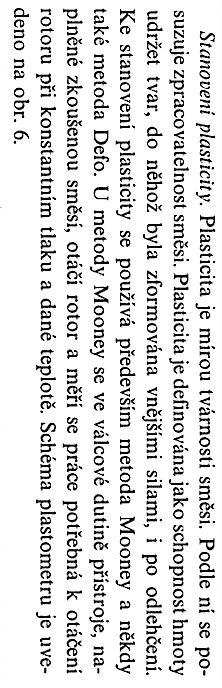 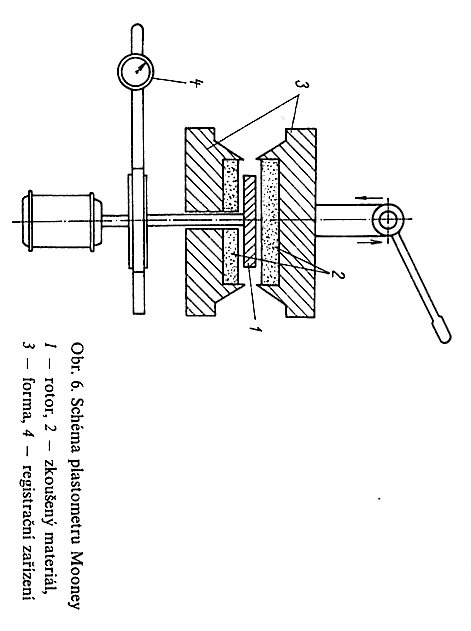 Viskozita Mooney – výklad a měření
10. 10. 2013
PŘÍRODNÍ POLYMERY PŘF MU  5 2013
20
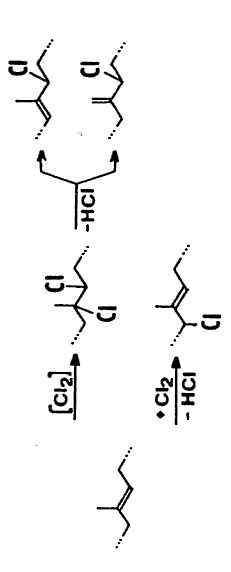 Modifikace přírodního kaučukunejběžnější je CHLORACE elementárním chlórem
Jsou zachovány dvojné vazby > zachována možnost vulkanizace
10. 10. 2013
PŘÍRODNÍ POLYMERY PŘF MU  5 2013
21
Modifikace přírodního kaučuku (NE PRYŽE)a její využití
Chlorkaučuk je asi NEJDŮLEŽITĚJŠÍ MODIFIKOVANÝ PŘÍRODNÍ KAUČUK
10. 10. 2013
PŘÍRODNÍ POLYMERY PŘF MU  5 2013
22